Fig. 1. T-scores for performance valid and performance invalid groups on 19 tests from the HRNB arranged in order ...
Arch Clin Neuropsychol, Volume 28, Issue 3, May 2013, Pages 213–221, https://doi.org/10.1093/arclin/act013
The content of this slide may be subject to copyright: please see the slide notes for details.
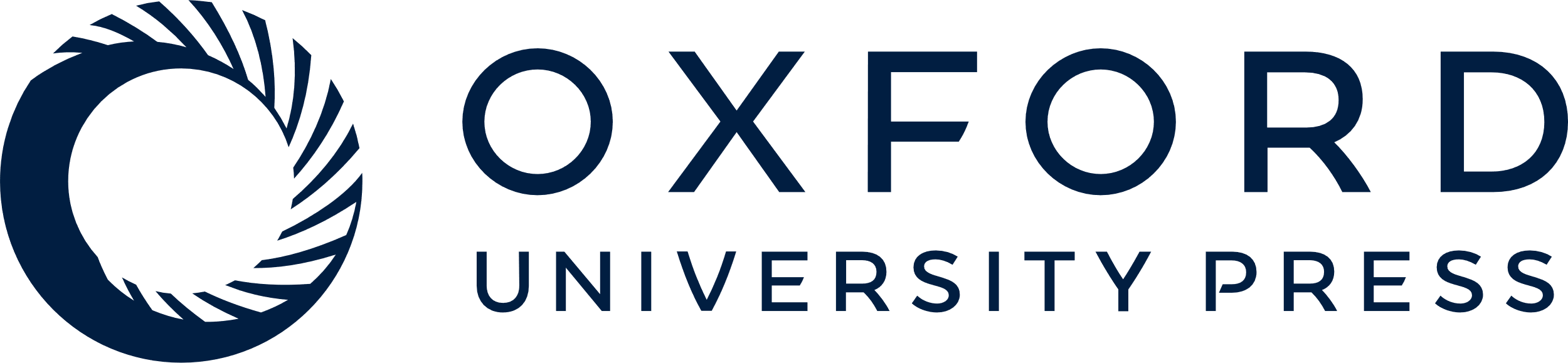 [Speaker Notes: Fig. 1. T-scores for performance valid and performance invalid groups on 19 tests from the HRNB arranged in order according to the predicted dependence on conative ability. Please note that the numbers found on the x-axis refer to HRNB tests as outlined in Table 1.


Unless provided in the caption above, the following copyright applies to the content of this slide: © The Author 2013. Published by Oxford University Press. All rights reserved. For permissions, please e-mail: journals.permissions@oup.com]